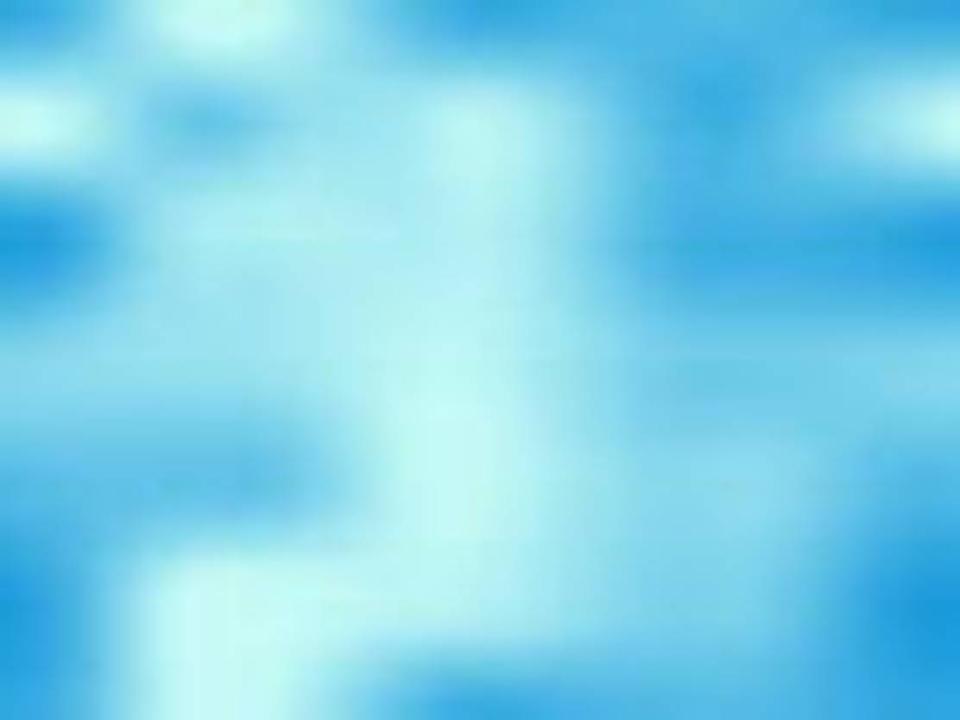 Презентация к уроку английского языка в 4 классе
 по теме «Past Simple»

Выполнена учителем английского языка МКОУ СОШ №105»
Землянской Татьяной Васильевной
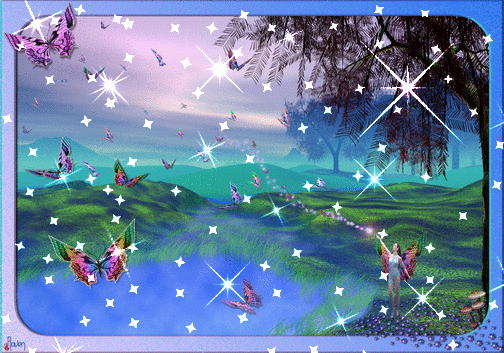 Past Simple
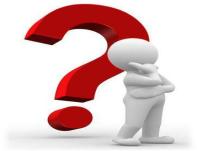 Past Simple
правильные
неправильные
V + (e)d
walk+ed=walked
V меняет форму
   go=went
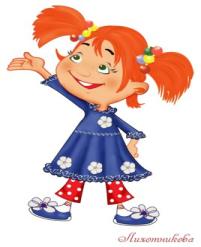 Regular verbs (правильные глаголы)[t]                 [d]                  [id]
watched                 played                 skated
walked                   tried                  wanted
talked                    cried                 collected
finished                  lived                   painted
liked                      listened               needed
helped                   opened                 invited
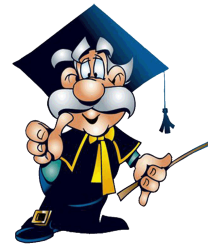 watched
learned
collected
cried
skated
played
finished
painted
walked
wanted
looked
talked
tried
smiled
needed
[t]
[id]
[d]
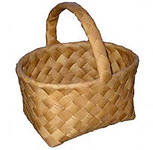 Irregular verbs (неправильные глаголы)
see     
go       
have
say
fly
fall
do
take
give
sit
saw         смотрел
 went       ходил
  had        имел
  said       говорил
  flew       летал
  fell         падал
  did         делал
  took       взял
  gave      дал
  sat         сидел
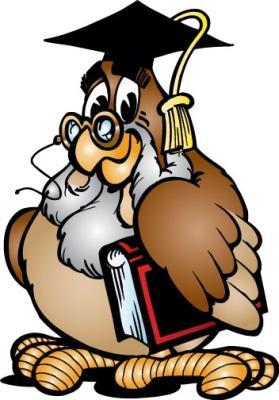 Check your homework
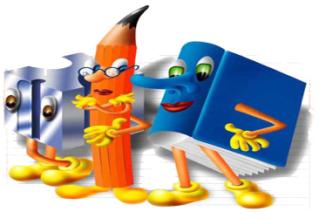 finish
ask
answer 
listen
like
collect
walk
study
talk
look
finished
asked
answered 
listened
liked
collected
walked
studied
talked
looked
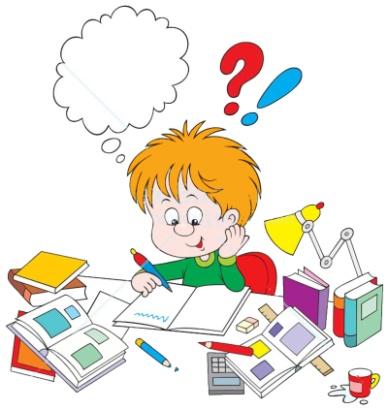 Let’s play puzzles
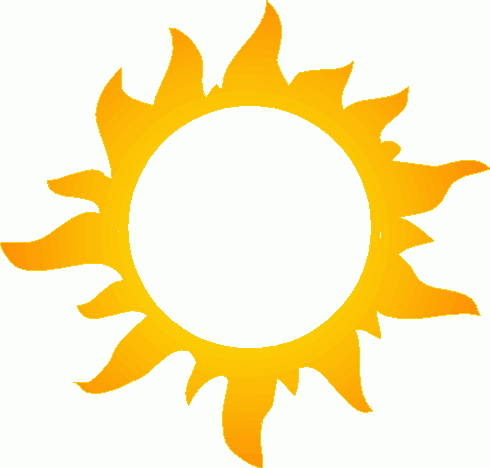 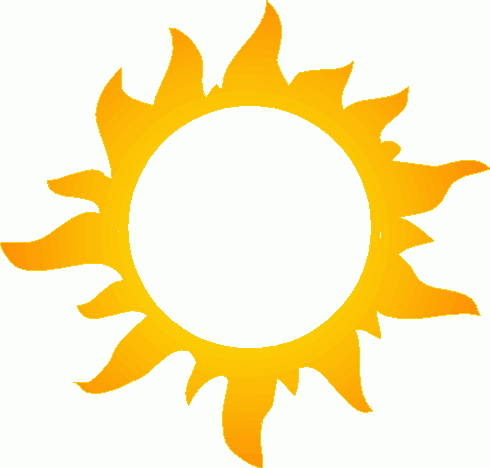 put
say
see
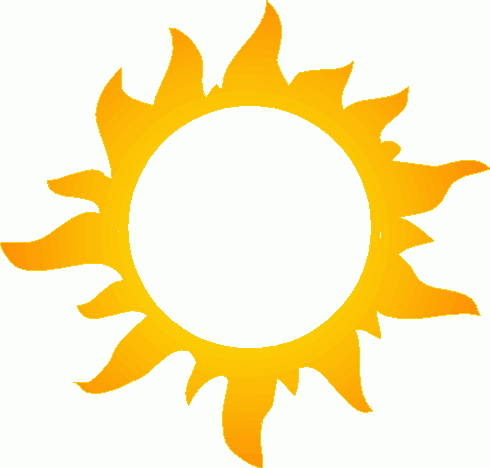 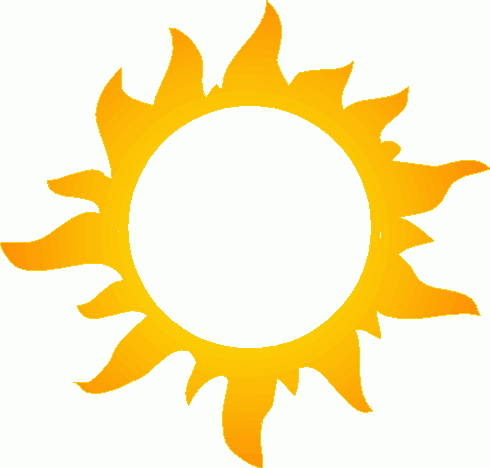 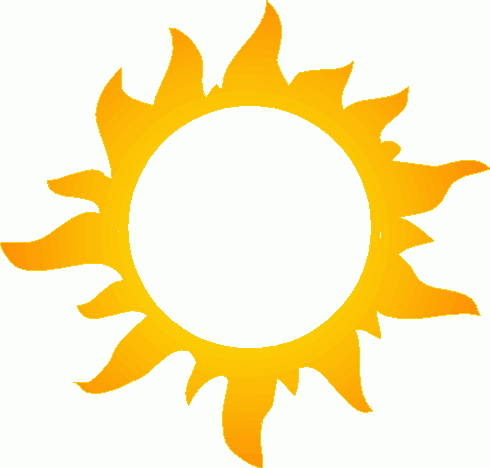 have
go
come
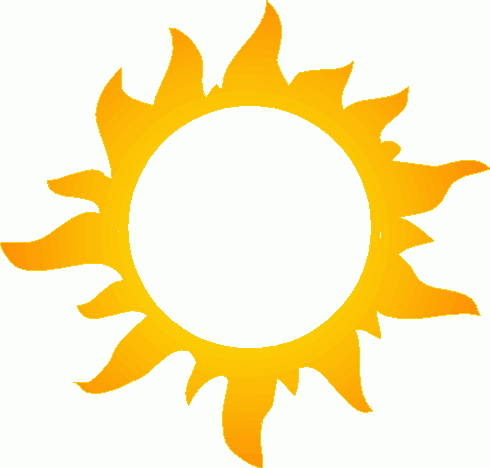 walk
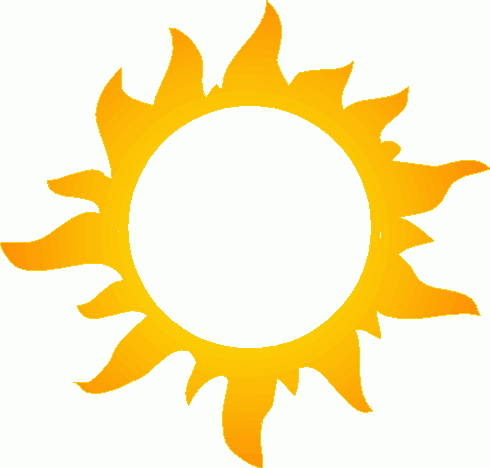 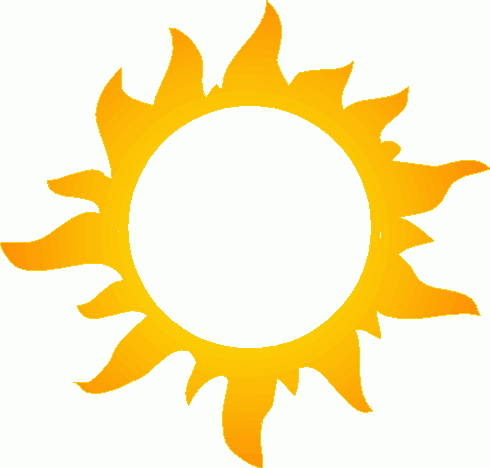 take
give
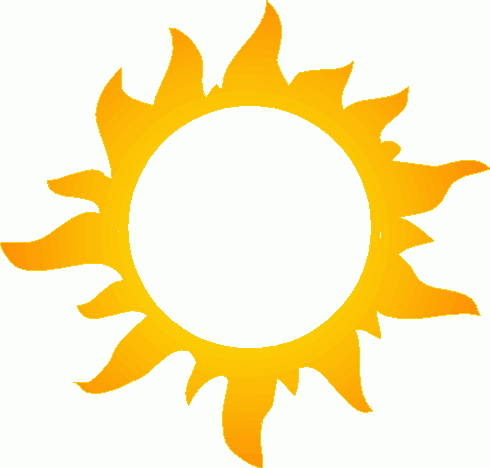 like
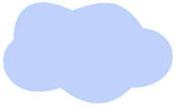 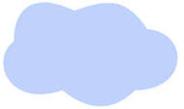 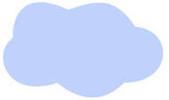 liked
said
went
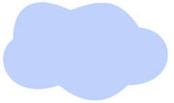 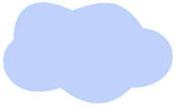 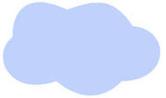 had
gave
came
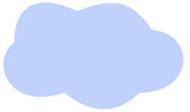 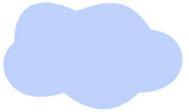 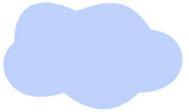 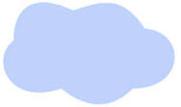 saw
put
took
walked
Retell the text
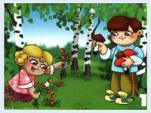 walked in the forest
was hot
sat down under the tree
talked and talked
saw a bird
took the bird in his hands
went home
lived in their hose two weeks
took the bird to the forest
was happy
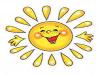 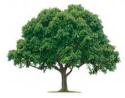 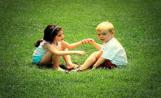 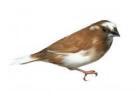 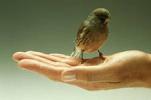 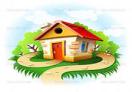 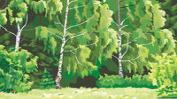 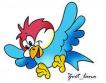 Last summer I went to the country
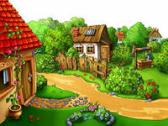 flew

had

went

walked

played
to the  country

a kite

a picnic

in the forest

badminton/computer games
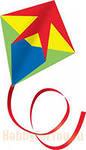 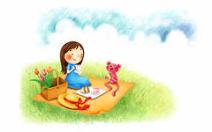 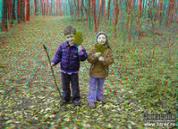 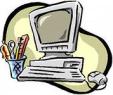 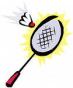 Dear Jim,
          Last month I (be) was at Chatterplace. I (have) ___  a good time there. I (live) ___  in a small but nice room. When it (be) ___ fine and warm, I (go) ___ for a walk and (play) ___ tennis.
           I (help) ____ Miss Chatter to feed the animals. I (learn) ____ to ride a horse. When it (be) ___ sunny, I (fly) ___ a kite in the field. I (see) ___ a lot of beautiful places. I (visit) ____ Tiny and (listen)____ to his new fairy tale.
           I (like)____ my holidays. I’ll come back to Chatterplace next year. Would you like to go with me?
           Please write back. Yours, Ben.
had
lived
was
went
played
helped
learned
was
flew
saw
visited
listened
liked
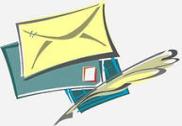 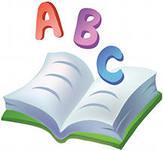 Choose the right answer
Jim and Jill … to the forest.
go                     b) went                     c) goes
2. They … under a big tree.
sat                    b) sit                          c) will sit
3. They … a small  bird. 
see                   b) saw                       c) will see
4. They … the bird very much.
a) like                    b) liked                      c) likes
5. The bird … in the house.
a) live                     b) will live                  c) lived
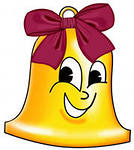 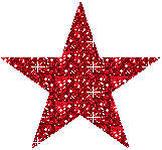 Good Bye!
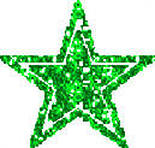 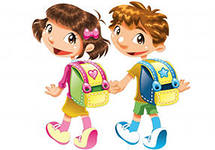 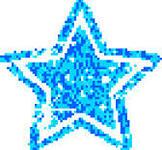